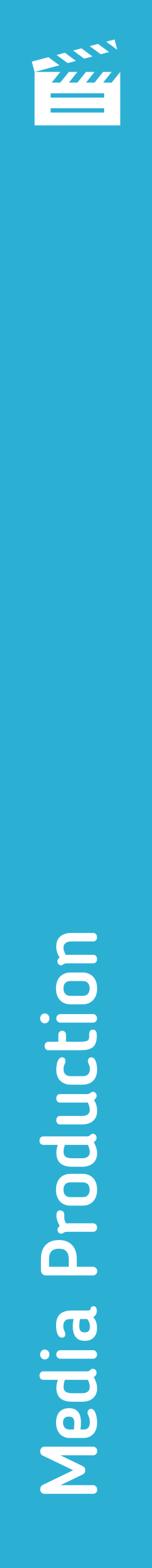 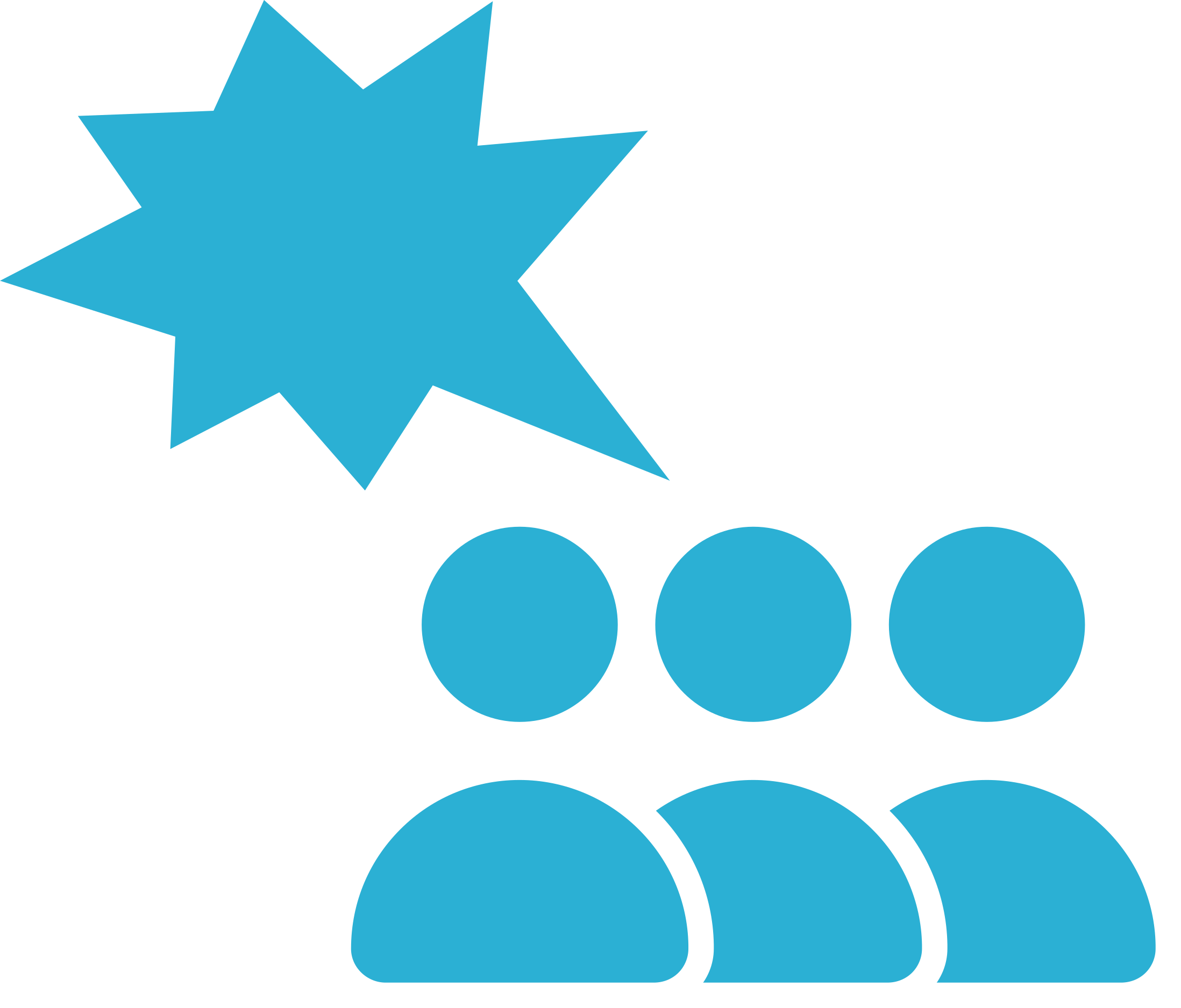 Käyttävätkö ihmiset tosiaan vihapuhetta? > Mediatuotanto > Esimerkkejä vihapuheesta
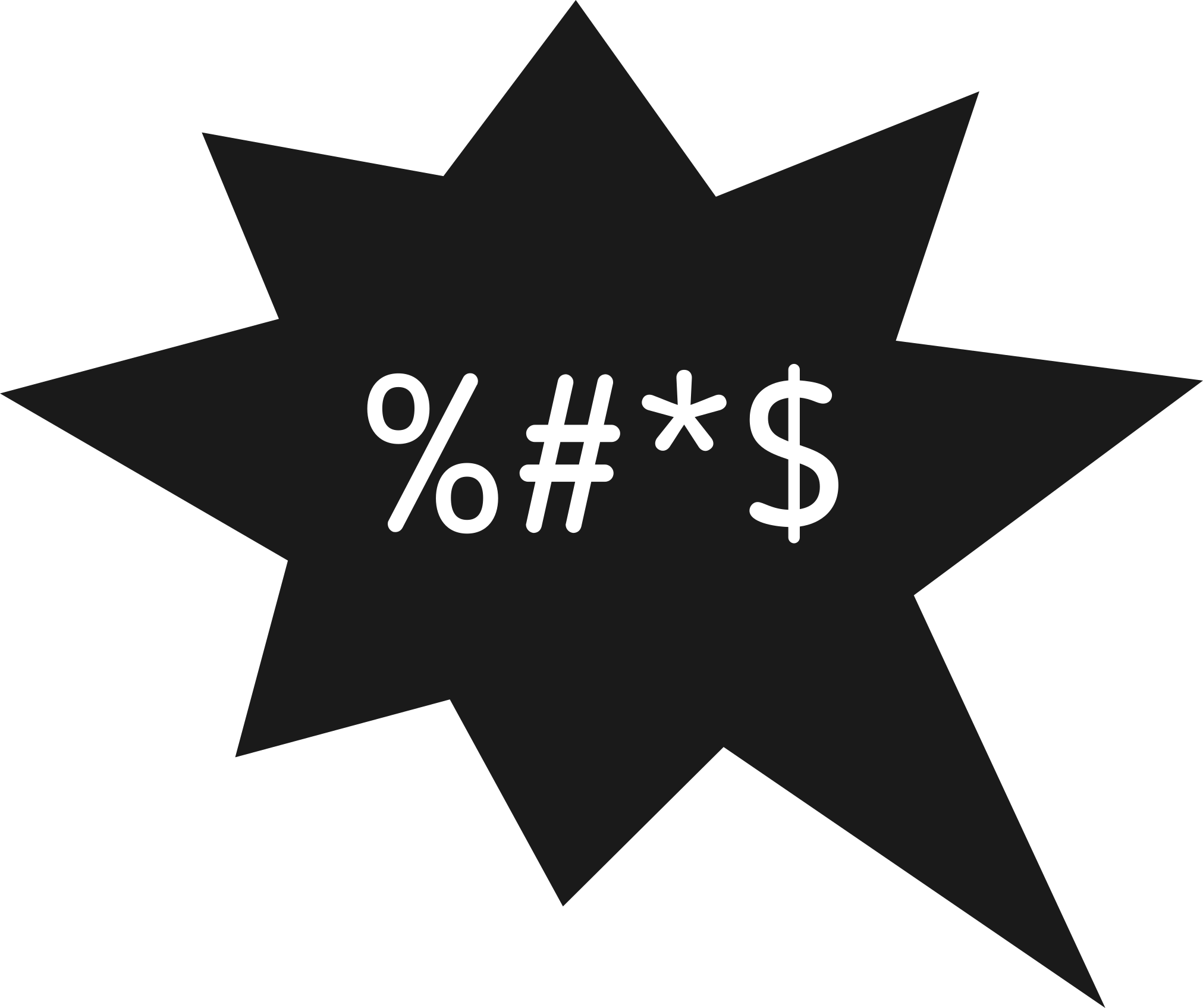 Esimerkkejä vihapuheesta
Mediatuotanto
Esimerkkejä vihapuheesta
Olet täällä muttet osaa edes puhua meidän *%$@£!^! kieltä, yrittäisit edes.
Mikset PYSY MUIDEN SAMANLAISTEN JOUKOSSA?
~%$£* – kohta saat @$%£& turpiin.
MIKSI XENOVIALAISET TULEVAT AINA MEIDÄN MAAHAMME – %$£*&@~£ PAINUKAA KOTIIN!
Jos tulee vielä YKSIKIN xenovialaisten terrori-isku, niin alaranialaisten on aika alkaa tappaa xenovialaisia kadulla! Viimeistä myöten.
Nämä ihmiset ovat POHJASAKKAA! Ampukaa heidät heti paikalla.
#NoOffence, mutta xenovialainen ei ole ihminen, se on elukka.
Teidän naiset on kaikki huoria.
Kun herää aamulla ja muistaa olevansa xenovialainen, on varmaan *%$@£!^! huono alku päivälle.
Naiset kuuluvat hellan ja nyrkin väliin.
Mediatuotanto
Olet täällä muttet osaa edes puhua meidän *%$@£!^! kieltä, yrittäisit edes.
Mediatuotanto
Mikset PYSY MUIDEN SAMANLAISTEN JOUKOSSA?
Mediatuotanto
~%$£* – kohta saat @$%£& turpiin.
Mediatuotanto
MIKSI XENOVIALAISET TULEVAT AINA MEIDÄN MAAHAMME – %$£*&@~£ PAINUKAA KOTIIN!
Mediatuotanto
Jos tulee vielä YKSIKIN xenovialaisten terrori-isku, niin alaranialaisten on aika alkaa tappaa xenovialaisia kadulla! Viimeistä myöten.
Mediatuotanto
Nämä ihmiset ovat POHJASAKKAA! Ampukaa heidät heti paikalla.
Mediatuotanto
#NoOffence, mutta xenovialainen ei ole ihminen, se on elukka.
Mediatuotanto
Teidän naiset on kaikki huoria.
Mediatuotanto
On varmaan *%$@£!^! huono alku päivälle, kun herää aamulla ja muistaa olevansa xenovialainen.
Mediatuotanto
Naiset kuuluvat hellan ja nyrkin väliin.
Mediatuotanto
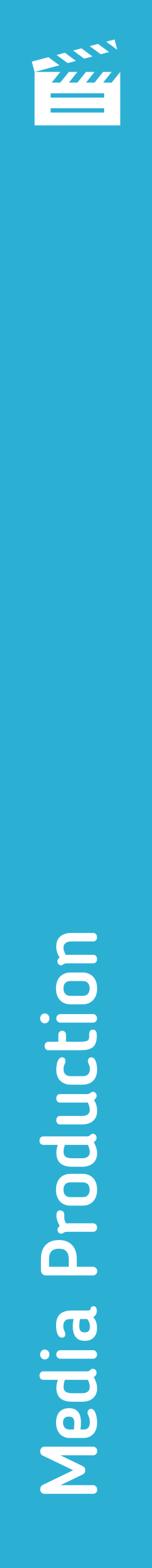 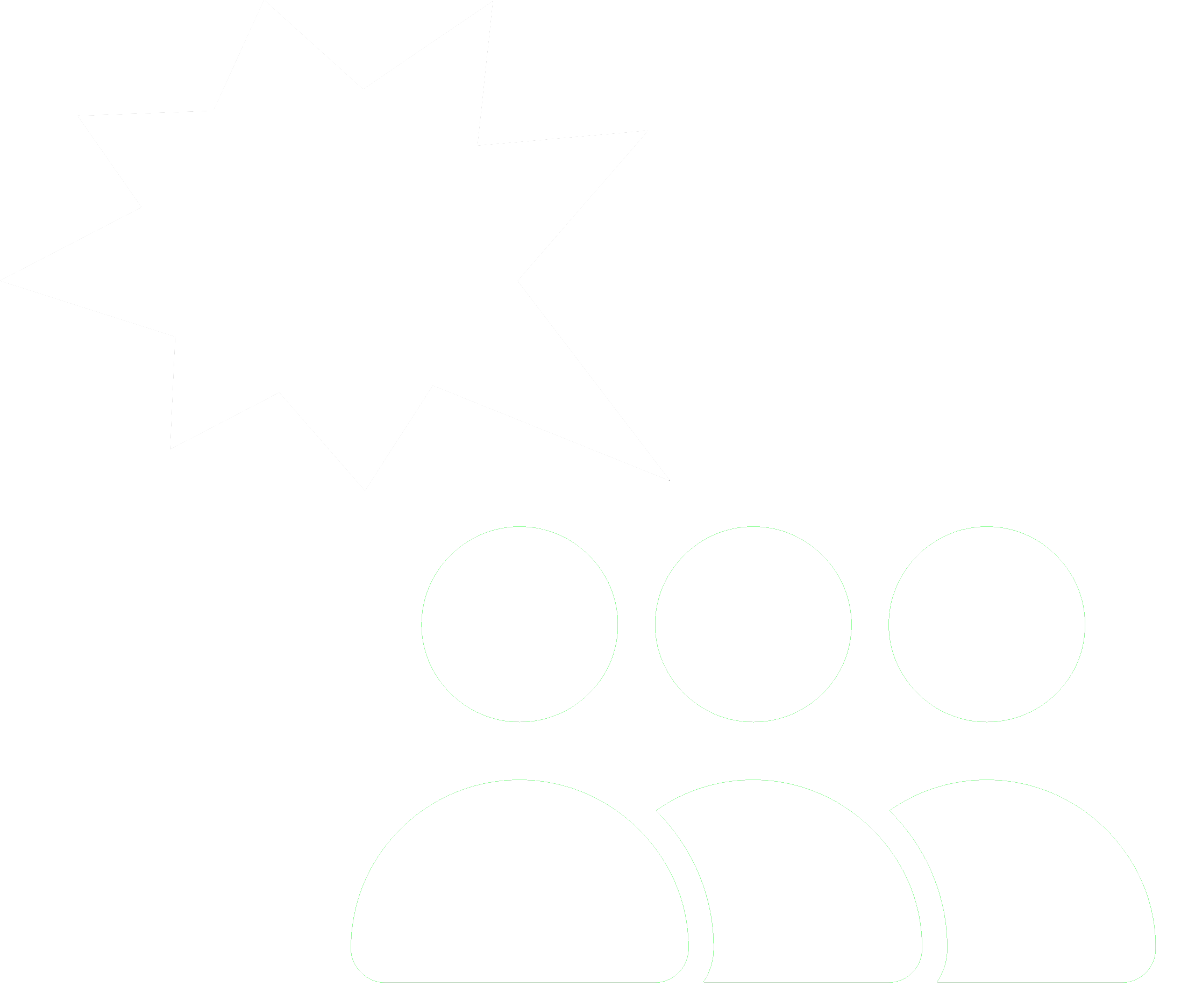 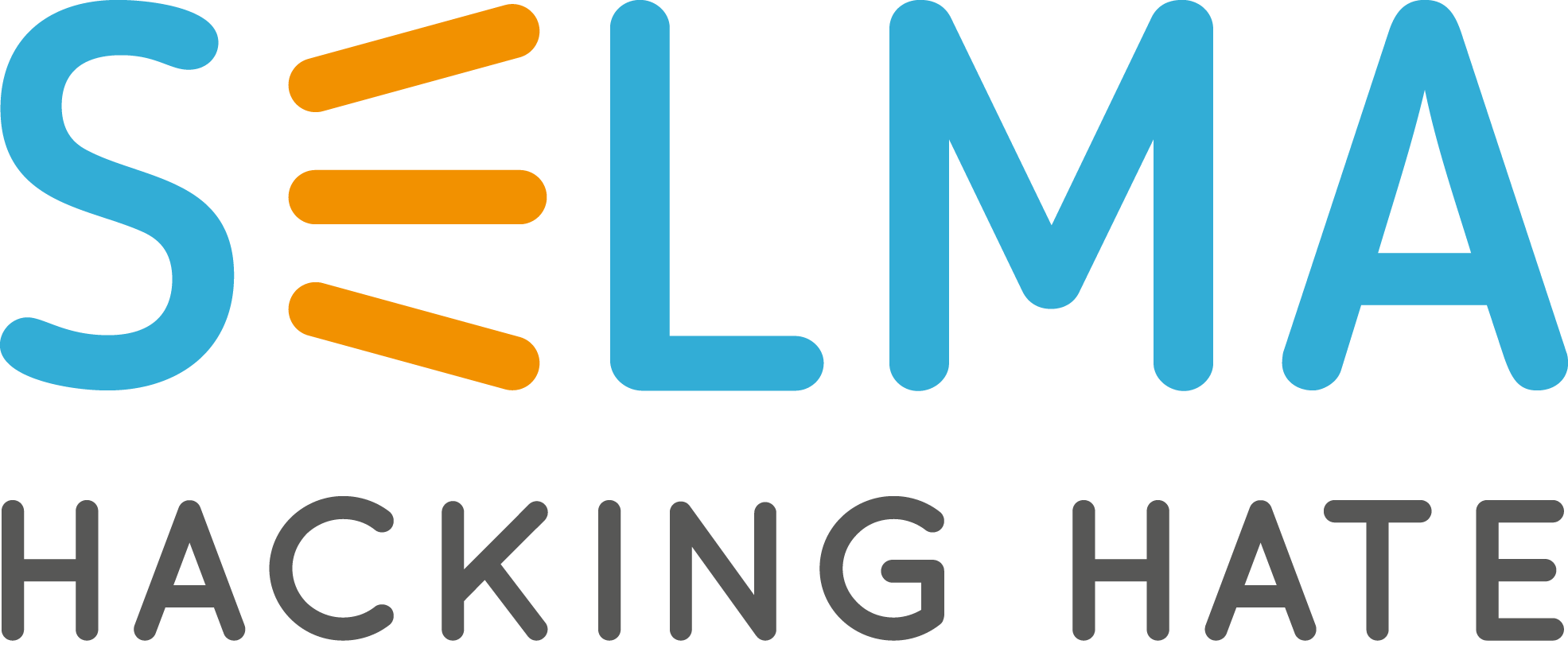 www.hackinghate.eu
Mediatuotanto
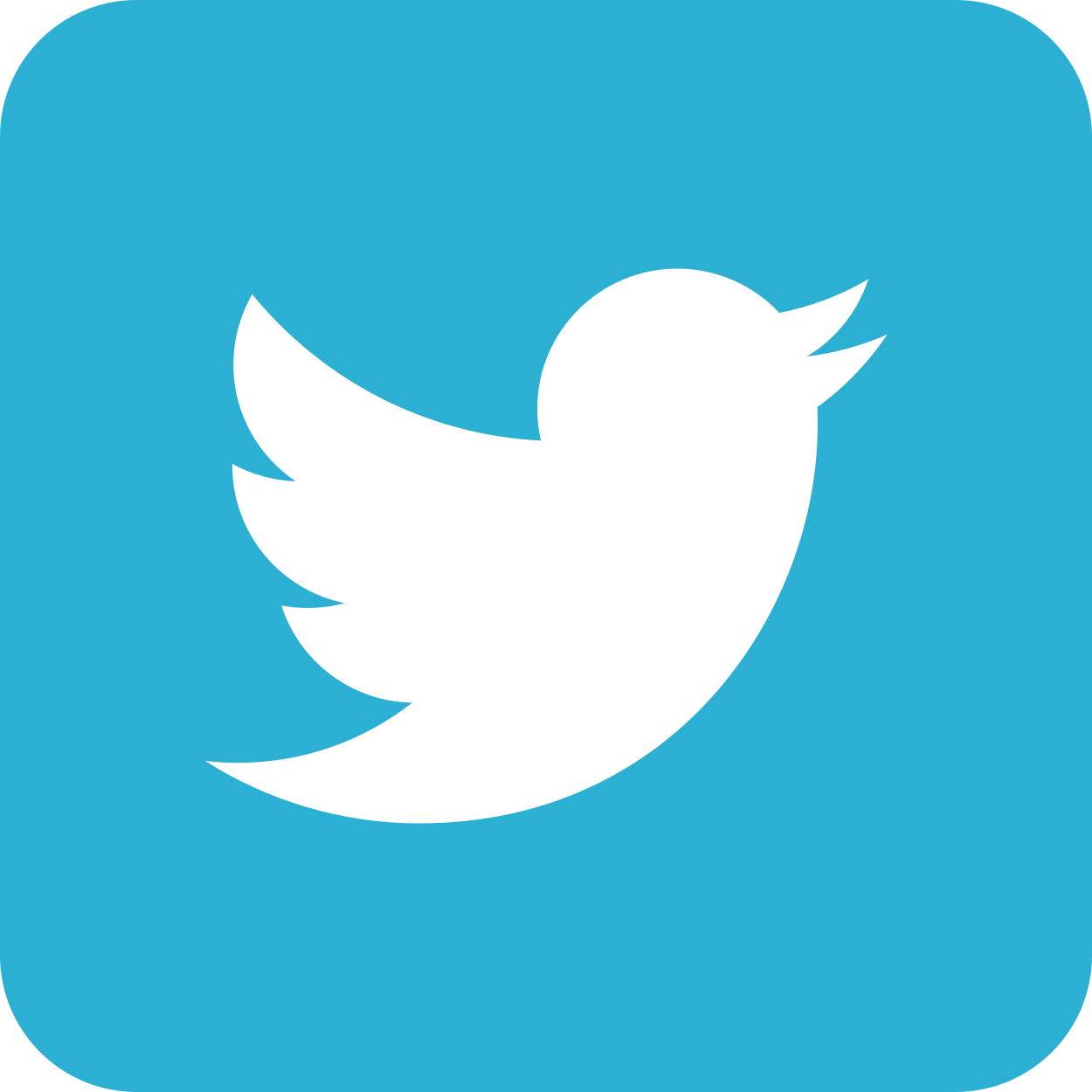 #SELMA_eu
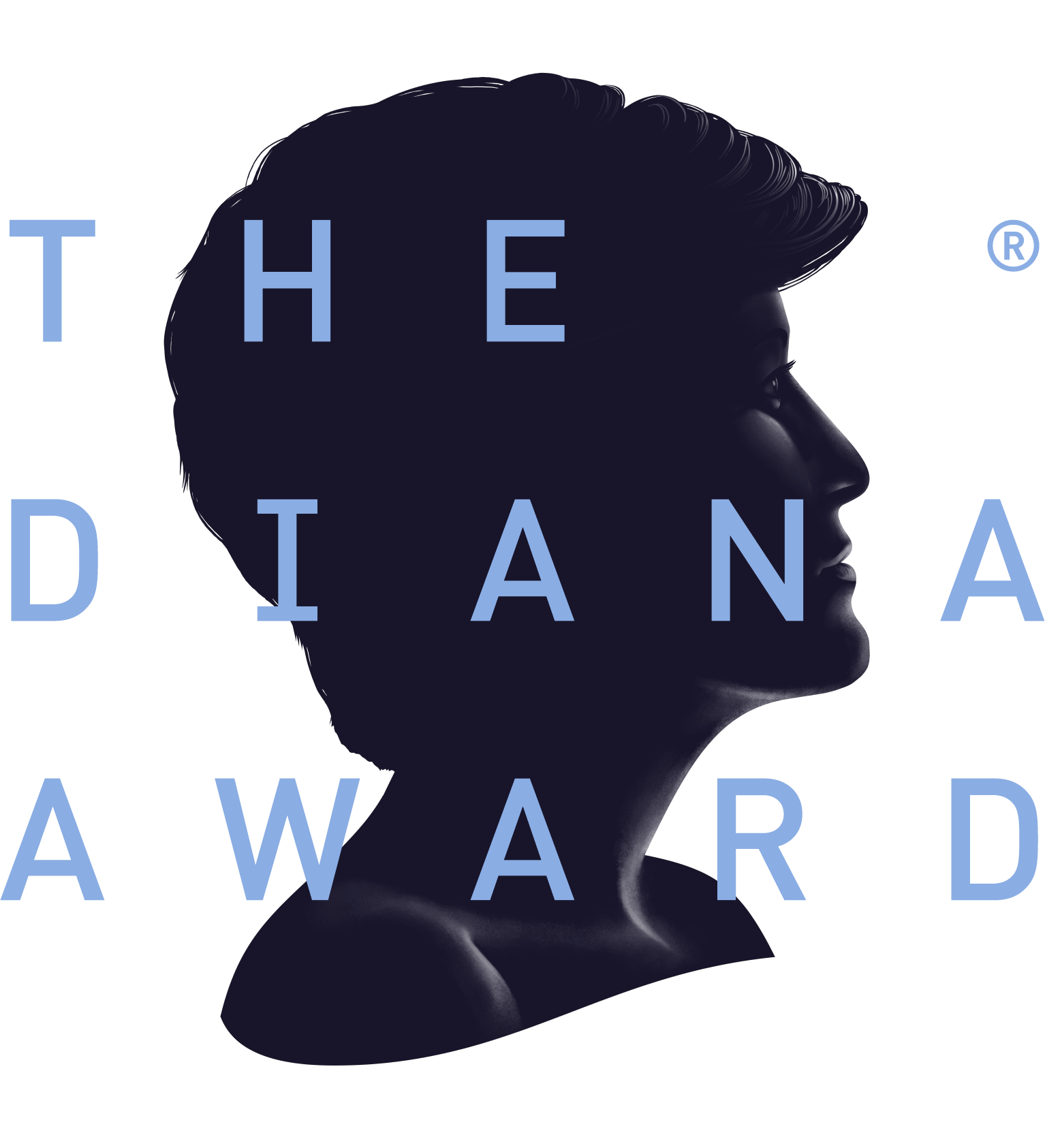 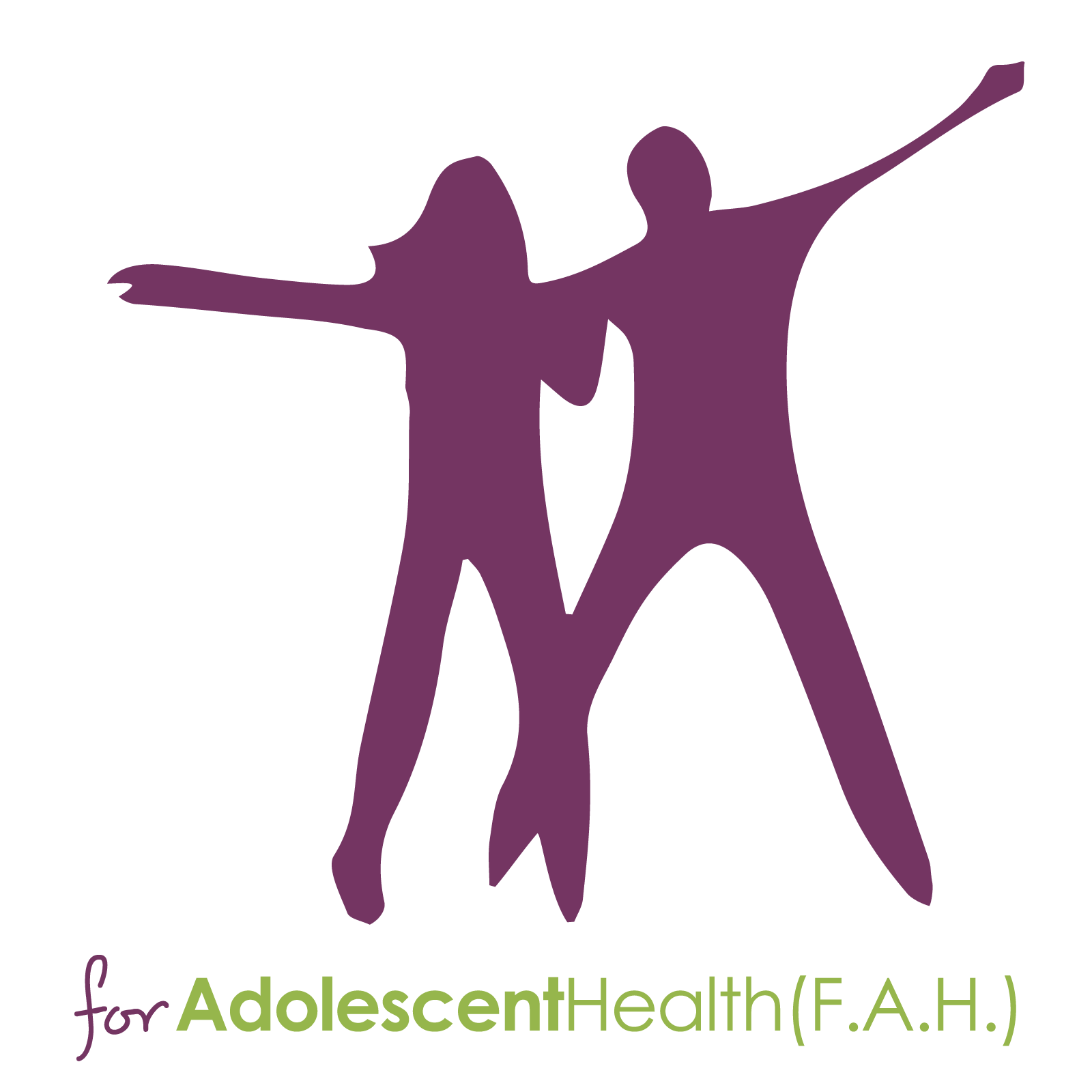 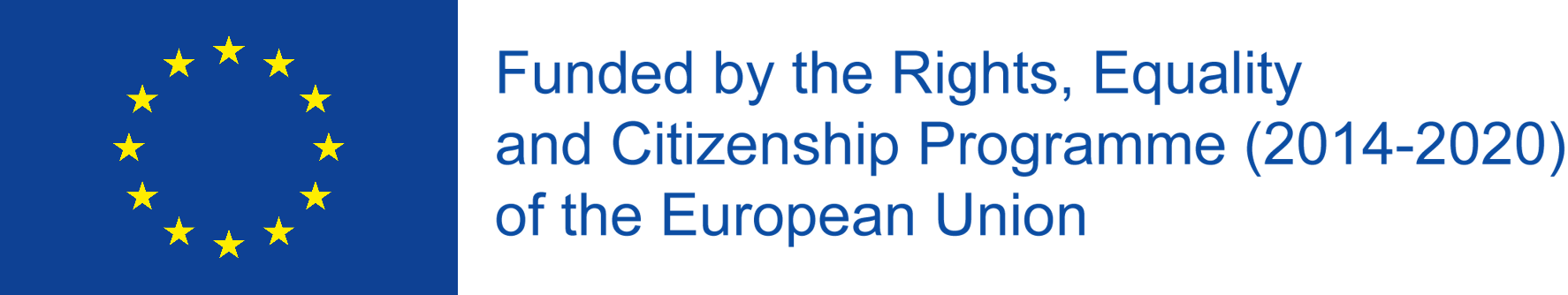 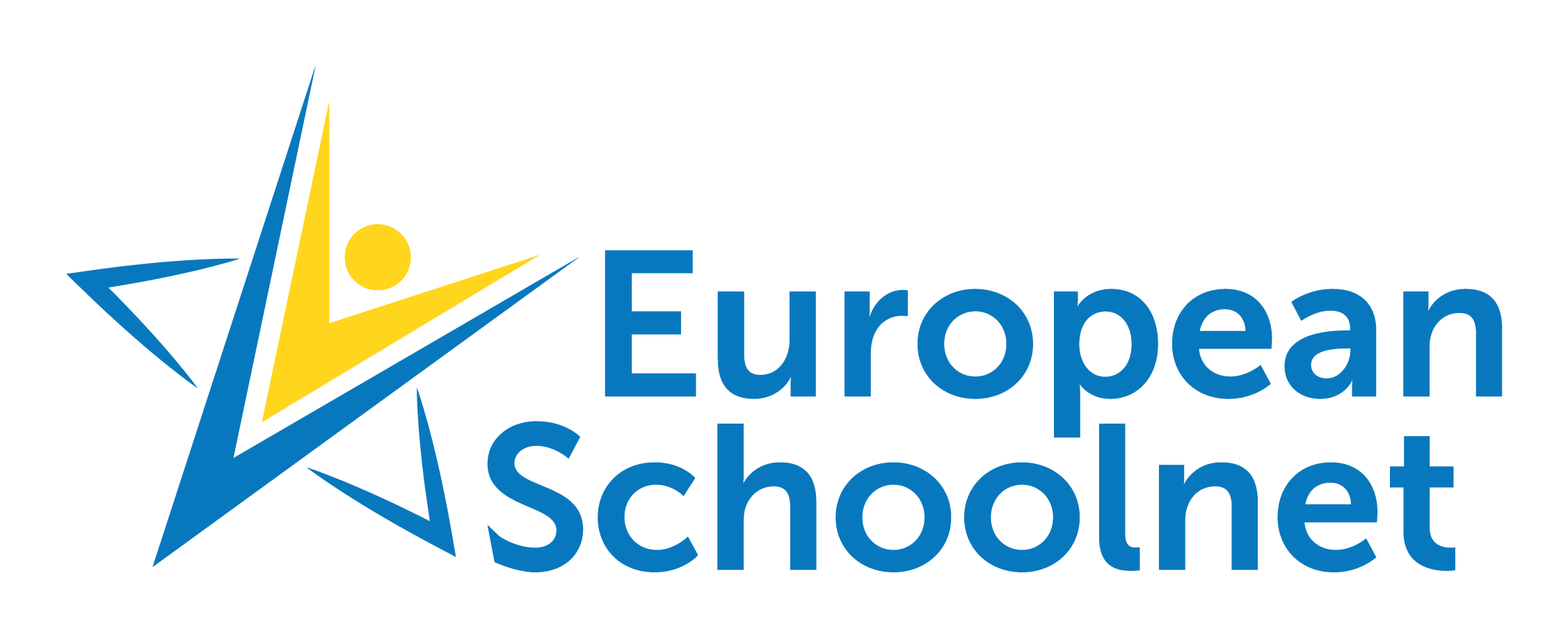 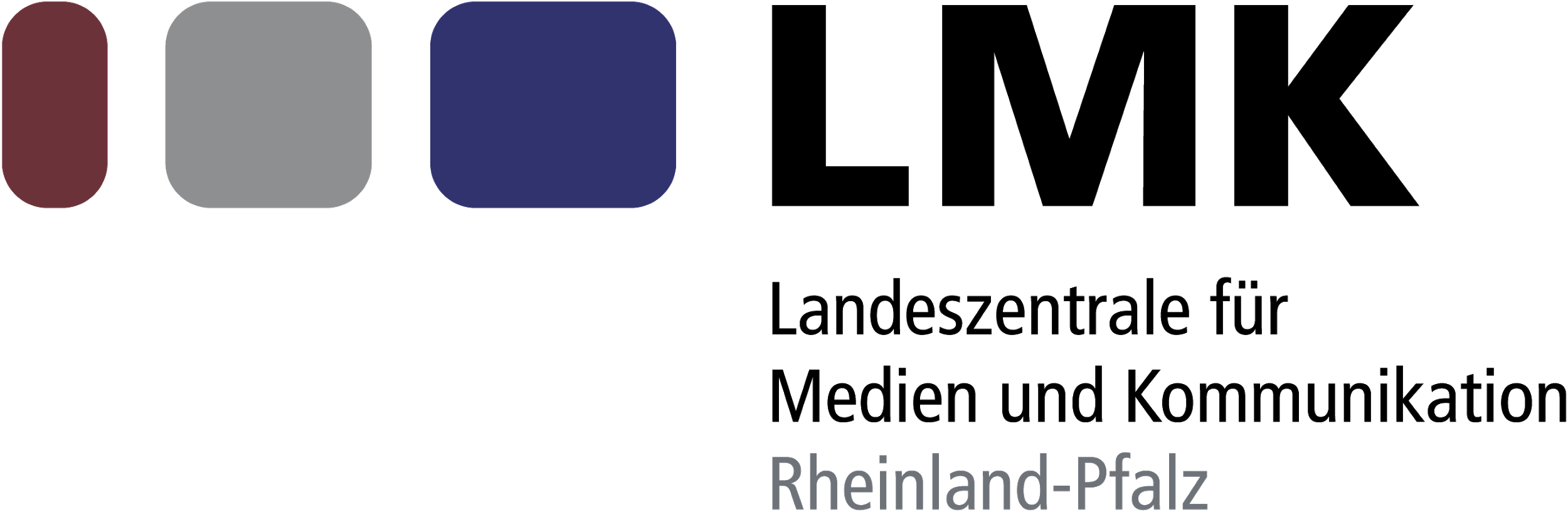 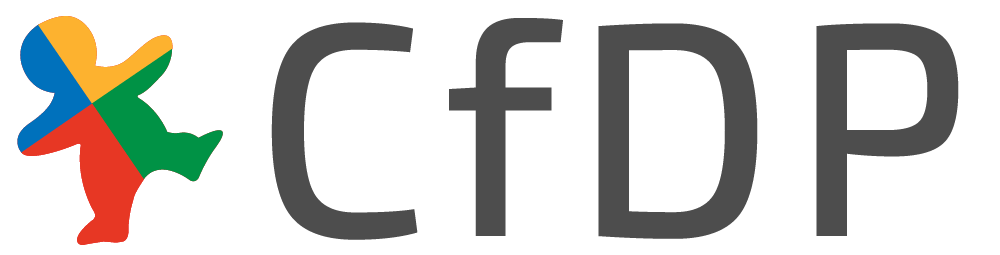 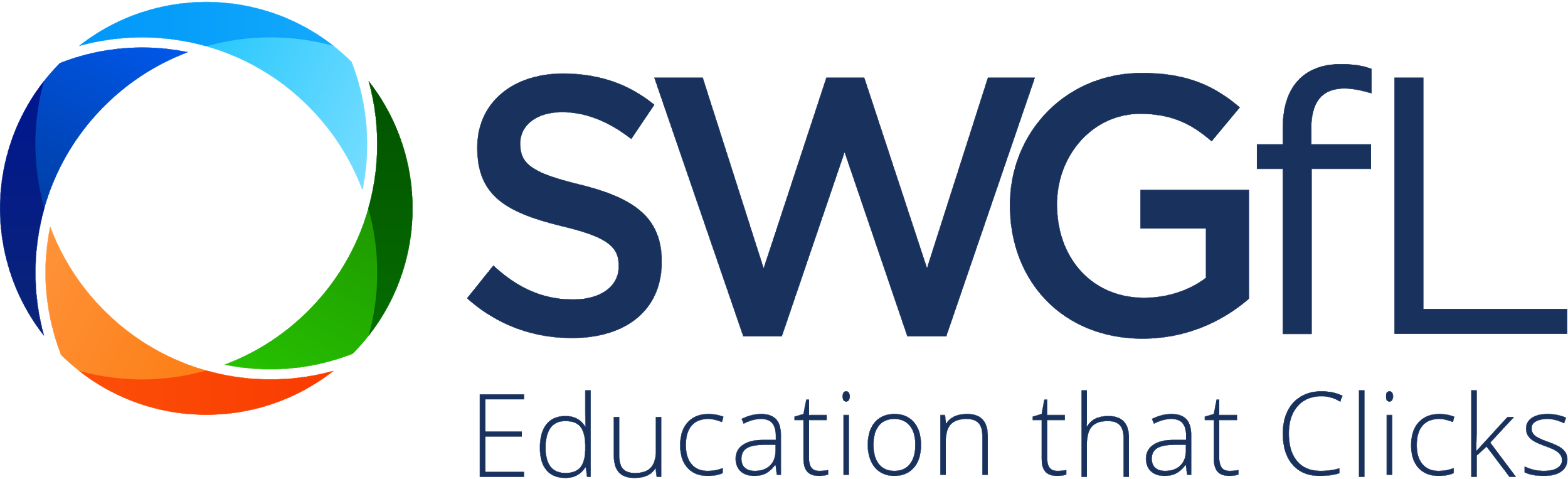